KAPITOLA 2: Prostředí distribuční logistiky na poslední míli
LEKCE 5: Environmentální a společenské dopady logistiky na poslední míli
Kapsle
2.5.4
Environmentální dopady reverzní logistiky
1
Tematicky předcházející kapsle :
Žáci by již měli mít znalosti o zpětné logistice, a proto by měli být provedeni po udělání 2.5.3.
Související kapsle :
Spojený s tématem kapsle 2.5.1., 2.5.2., 2.5.3., and 2.5.5.
Autoři:
PROSPEKTIKER & SUSMILE Consortium
2
Cíl kapsle
Odborník z maloobchodní společnosti představí dopady svých maloobchodních návratů na životní prostředí a udržitelné strategie, které zavedl.
3
Obsah
Představení společnosti a jejího odvětví činnosti
Vysvětlení dopadů společnosti na životní prostředí odvozených z výnosů
Vysvětlení výzev společnosti týkajících se zpětné logistiky
Popis strategie společnosti v oblasti vracení zboží
4
Pokyny
Aby bylo možné tuto konferenci co nejlépe připravit, musí odborník nebo expert, který bude pozván, aby představil svou společnost a rozsah jejího působení, odpovídat níže uvedenému profilu:

Maloobchodní společnost nabízející e-komerce se zavedeným systémem pro správu vráceného zboží

Výzkum nebo odborník, který může popsat jednu nebo více případových studií společností, které řídí své výnosy.
5
Pokyny - přípravy
Učitelé/profesoři připraví konferenci s několika klíčovými aspekty, které je třeba během diskuse probrat:

Prezentace společnosti

Představení zvýšených emisí z dopravy v důsledku zpětné logistiky (Odhaduje se, že vrácené zboží v USA ročně vyprodukuje více než 15 milionů tun emisí CO2, což je zhruba stejná produkce jako tři miliony automobile https://amplifierlab.io/waste-and-returns-in-the-last-mile/ (stránka v EN))

Vysvětlení problémů společnosti v oblasti zpětné logistiky

Popis strategie návratnosti společnosti
6
Pokyny – seznam potenciálních odborníků
Níže najdete seznam podniků, které mohou být ochotny uvolnit jednoho ze svých odborníků, aby studentům představily své odborné znalosti a budoucí provoz. Je důležité propojit pracovní a vzdělávací prostředí, abychom co nejlépe připravili budoucí odborníky.

Profily společností nejlépe přizpůsobené pro tuto konferenci o dopadech zpětné logistiky na životní prostředí :

Společnosti zabývající se elektronickým obchodem
	(např.: Amazon, Zalando, atd.)
Maloobchodníci/obchody s módou, kteří působí online
	(např.: Inditex, H&M, atd.)
Výzkumné nebo poradenské společnosti, které analyzovaly dané téma a mohou se podělit o případové studie společností, o kterých vědí.
7
Konference, rozhovor - Zdroj 1
Na toto téma se koná online kulatý stůl, který by mohli sledovat organizátoři konference. Není určen pro studenty.
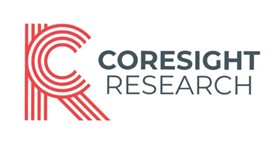 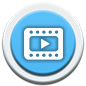 Zdroj (video v EN): Snížení dopadu na životní prostředí pomocí technologie návratů od společnosti Coresight Research: https://youtu.be/tcPItiA29VA
8